Муниципальное дошкольное образовательное учреждение 
«Детский сад № 69»




ГРУППА №  3
Приемная
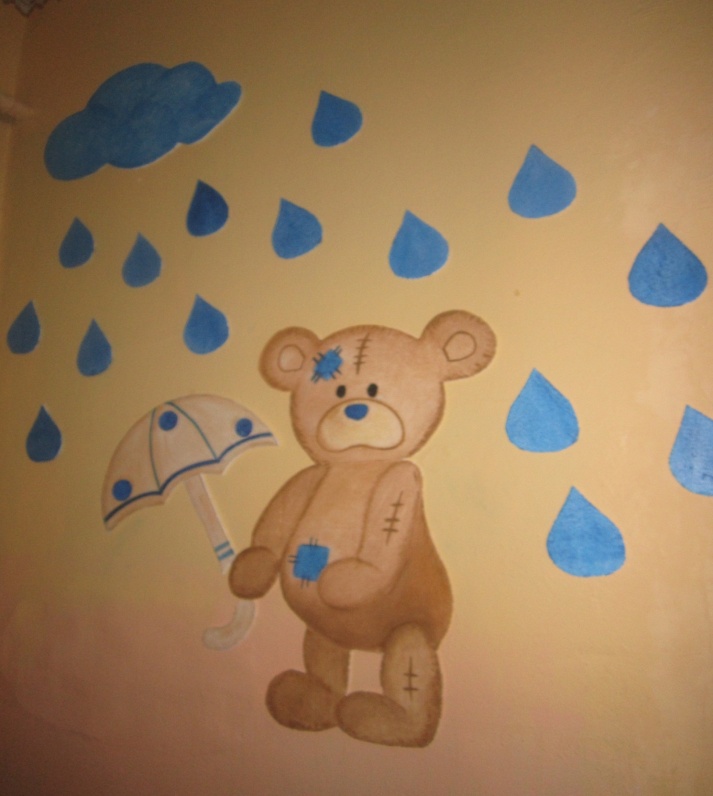 Информационный стенд для 	родителей.
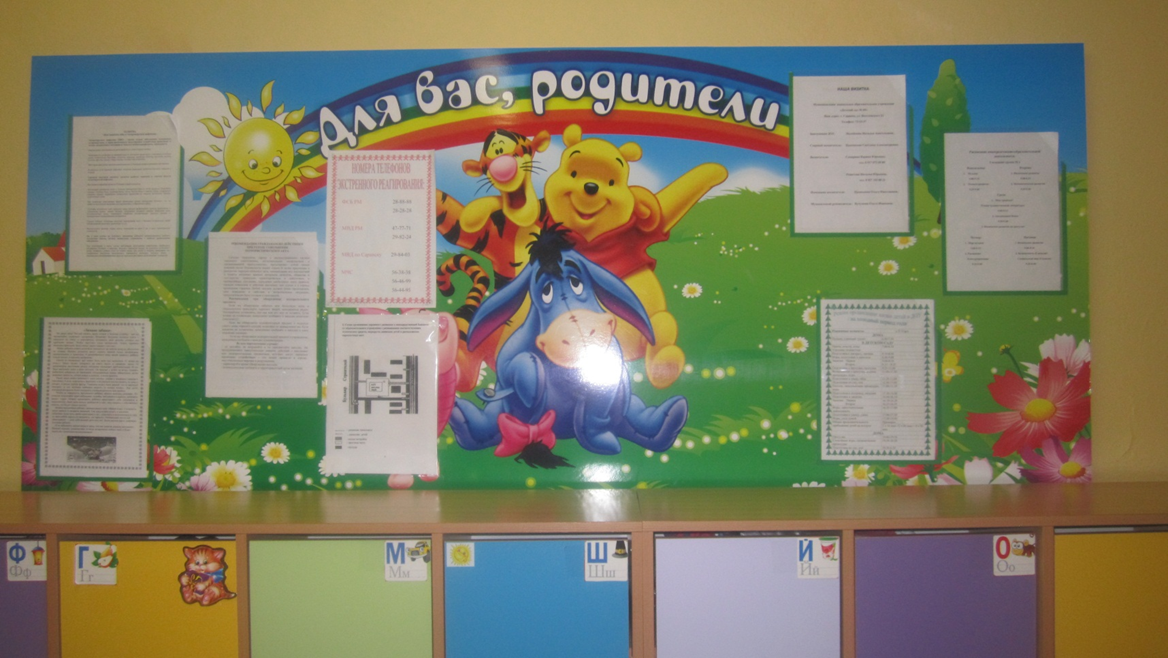 Стенд выставка детских работ
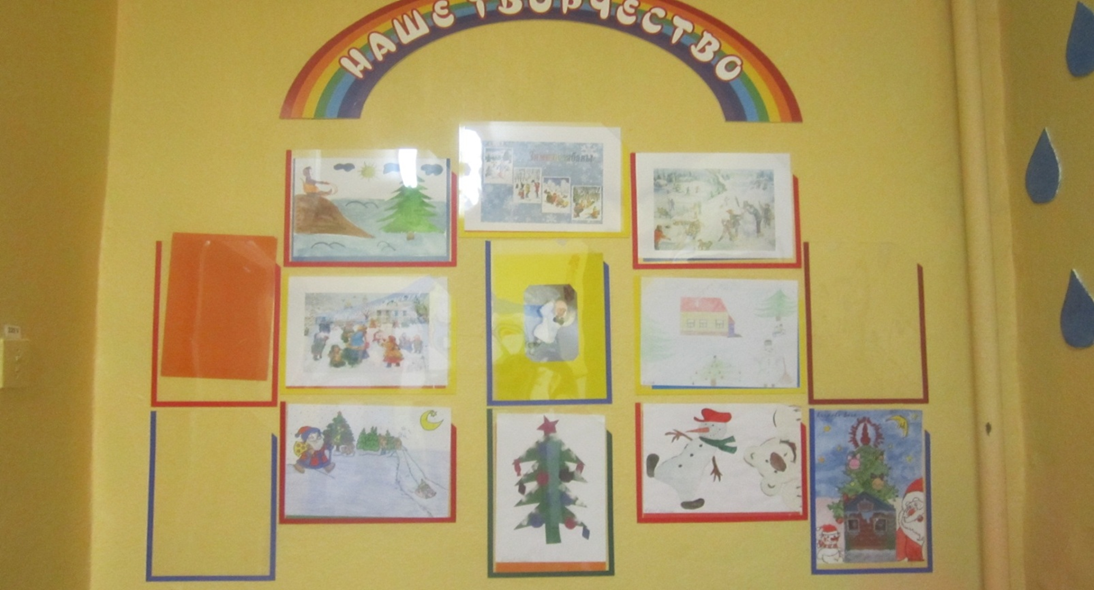 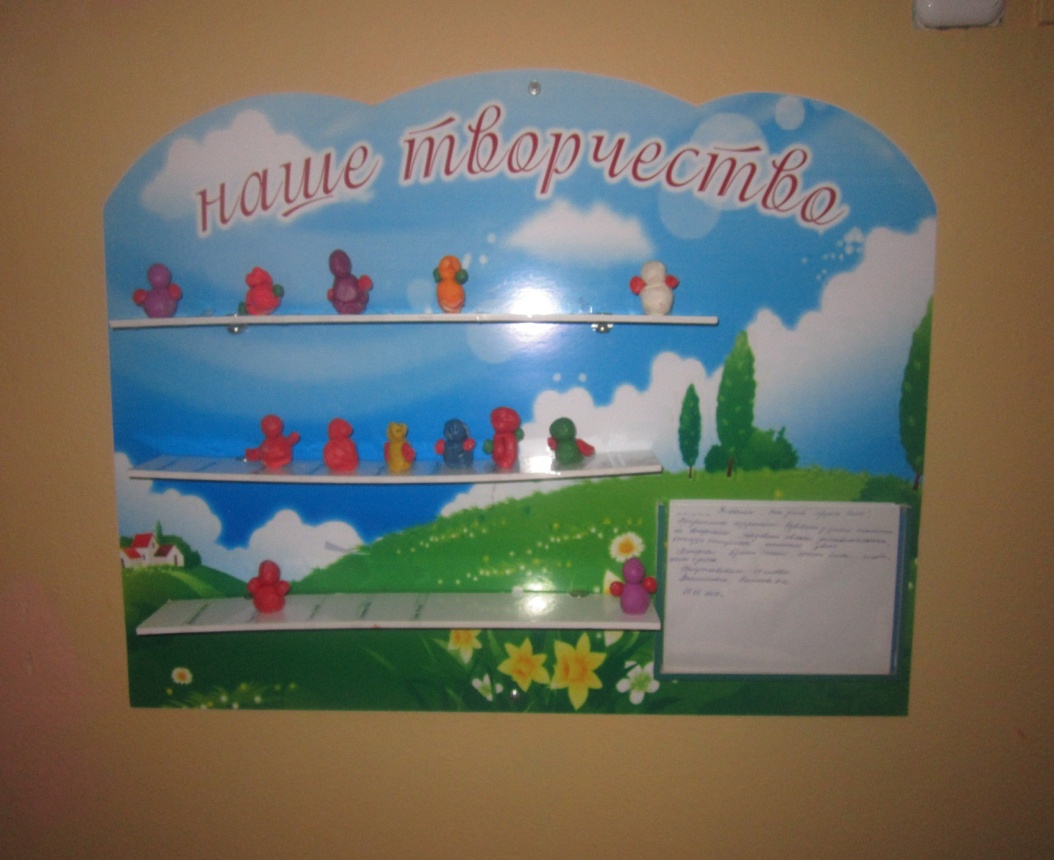 Информационный стенд        		«Права ребенка»
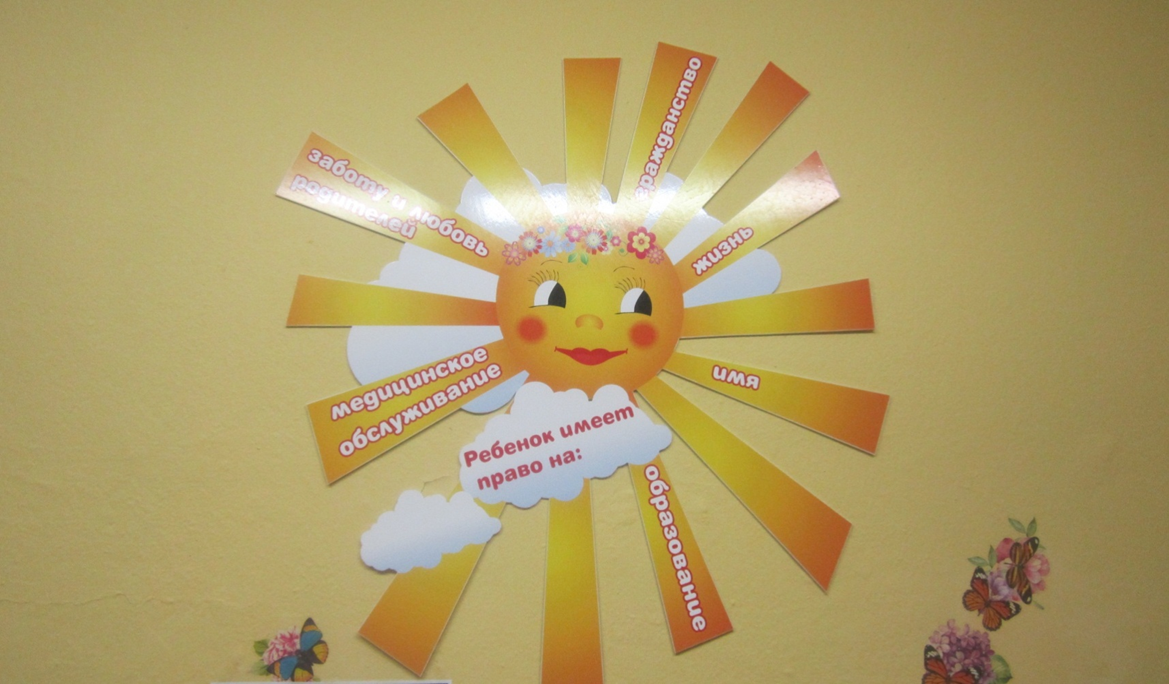 Групповая комната
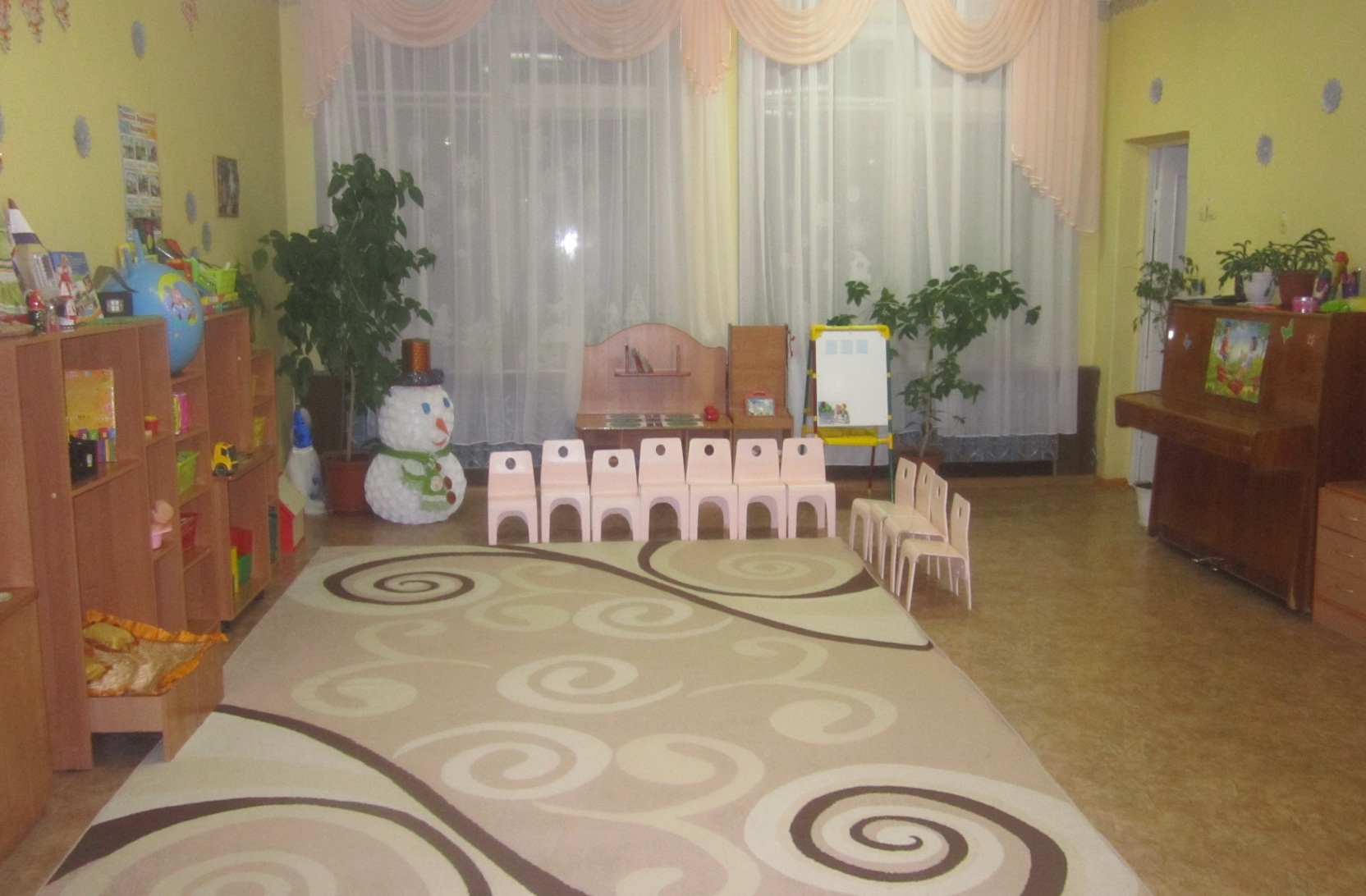 Тематический центр «Природа»
Тематический центр«Библиотека»
Тематический центр«Театр»
Тематический центр                             			«Мордовия моя»
Тематический центр «Семья»
Тематический центр«Больница»
ТЕМАТИЧЕСКИЙ ЦЕНТР «Физическая культура»
Тематический центр«Сенсорное воспитание»
Тематический центр 	
«Безопасность дорожного движения»
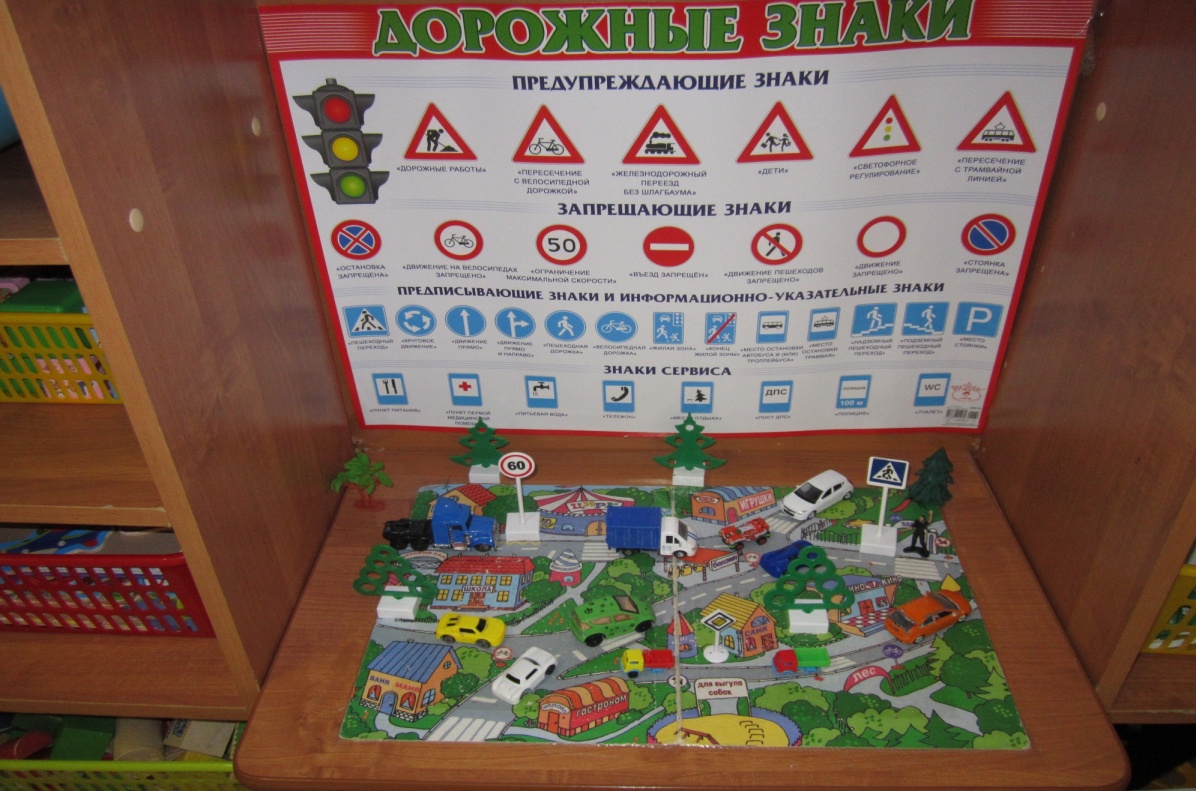 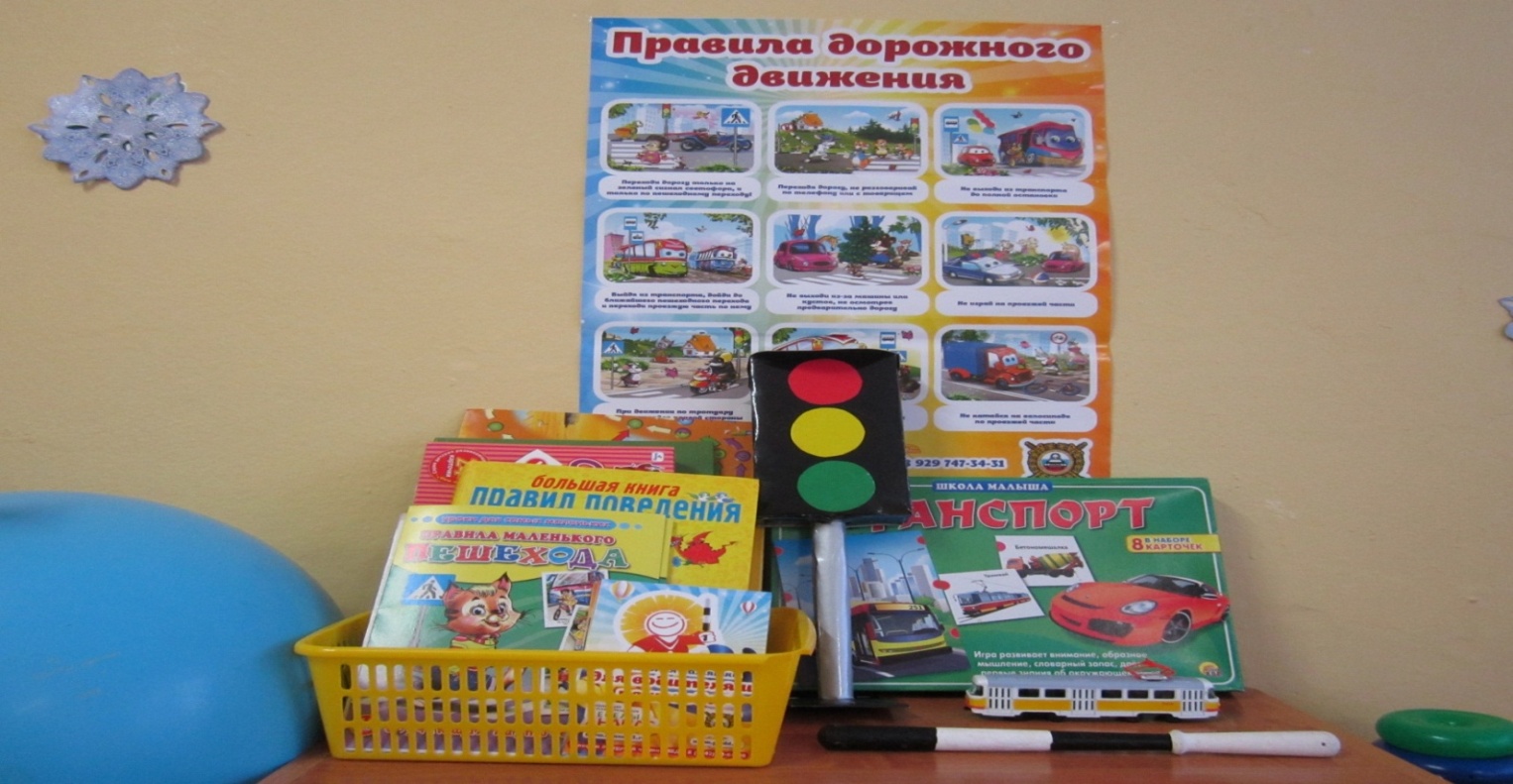 Тематический центр«Салон красоты»
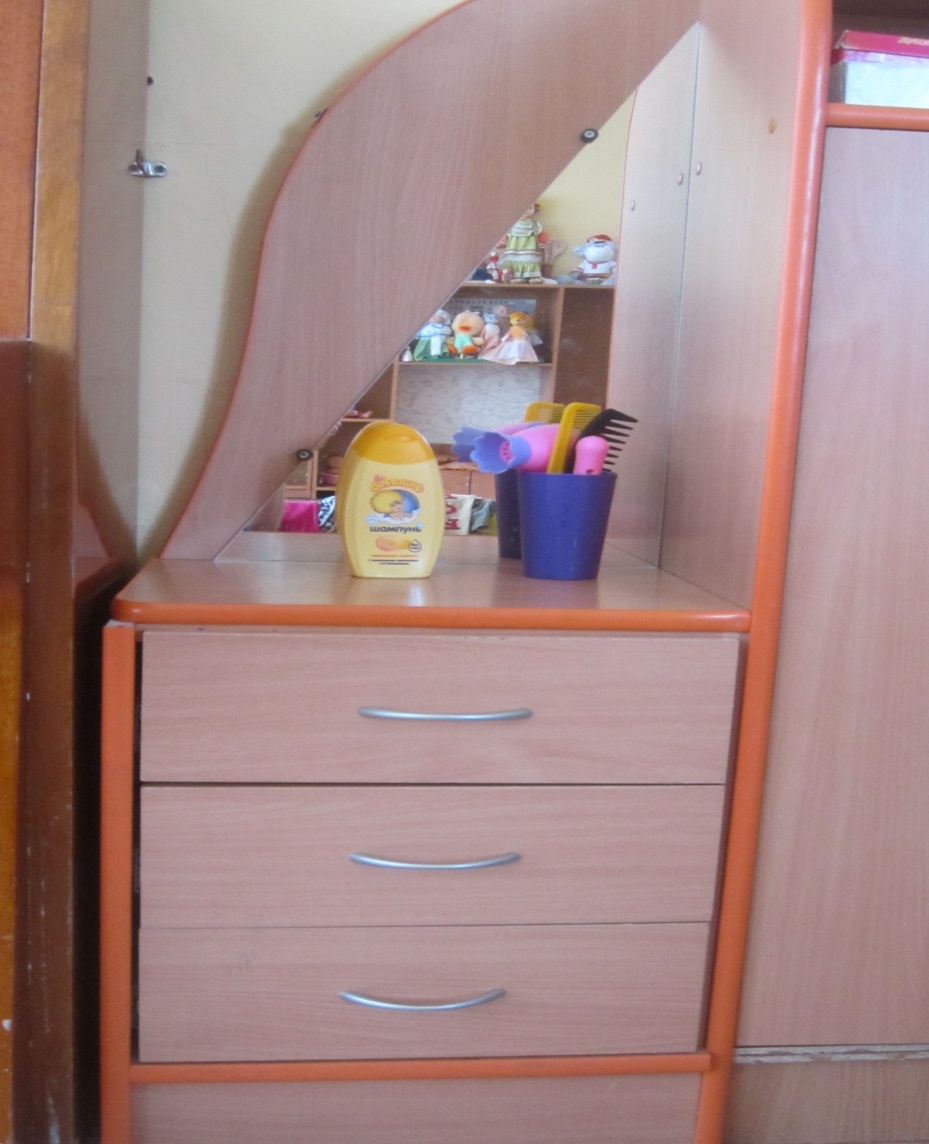 Тематический центр «Ряжения»
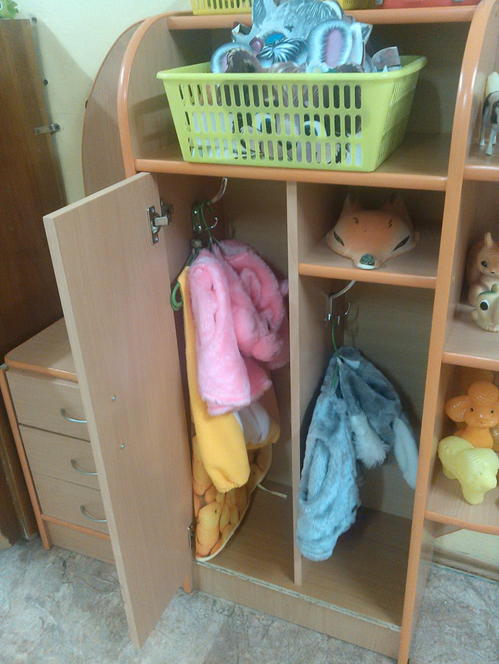 Спальня
Комната гигиены